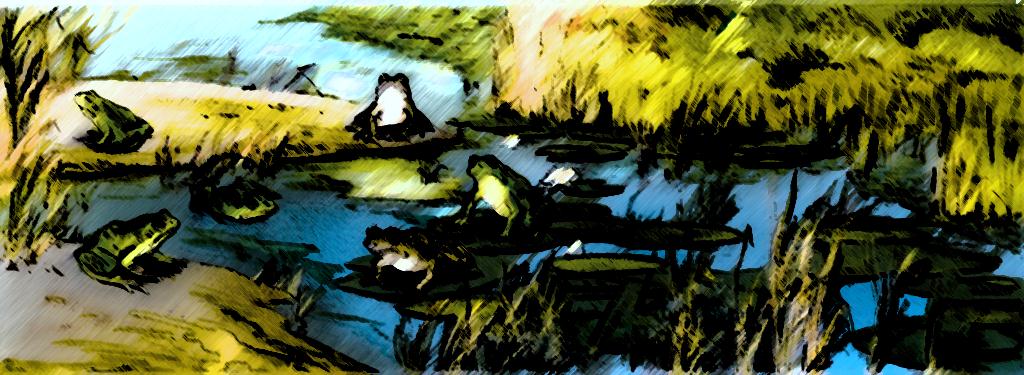 Mutations
Mutations
A Mutation is a change in an organism’s DNA

It can occur naturally whenever a base is incorrectly copied, especially during DNA Replication.



It can also occur as a result of DNA damage from environmental causes.
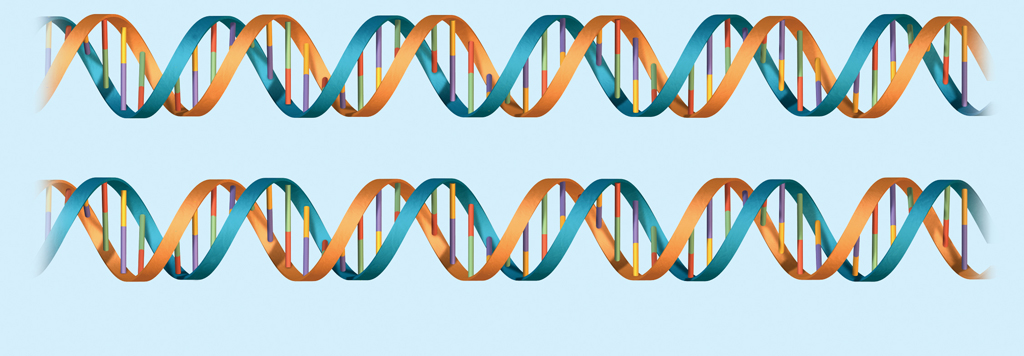 Sources of Mutations
Induced mutations happen at a much higher frequency than naturally occurring ones
The Genetic Code and its Translation
Regardless of the organism, codons code for the same amino acid
Point Mutations
Many types of mutations can occur
Point mutations substitute one nucleotide for another, resulting in a new codon
Silent Mutations
The result is either the same amino acid as before or
An amino acid that does not affect the shape of the protein and therefore does not affect its functioning.

We are generally unaware of these “quiet mutations”
Missense Mutations
The result is that one amino acid is changed
That change will affect just that area of the protein and will likely affect functioning of the protein
It makes sense, but not the right sense
For Example: Sickle Cell Anemia
A single nucleotide change causes a missense point mutation that results in abnormally folding proteins and deformed red blood cells.
Nonsense Mutations
Nonsense mutations generate a STOP codon
This causes coding to terminate early and only a fragment will be translated; it is not complete

After one of these, the protein is non-functioning
What if a missense mutation caused a stop codon to be removed?
There are other more complex mutations that can occur
Frameshift Mutations
Gene Translocations
Sections of non-homologous chromosomes can be rearranged
An insertion or deletion of a nucleotide alters the way every codon is read in the sequence
DNA is Under Constant Attack (1:06)
Cancer
All cancers are due to accumulated mutations, including affecting genes that control cell division
Some people have a genetic predisposition for a certain type of cancer
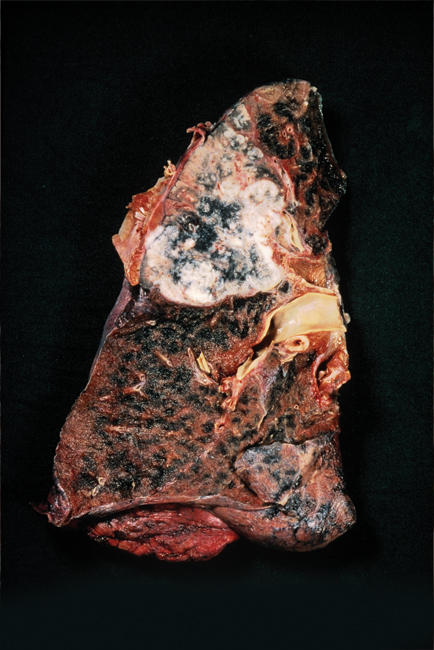 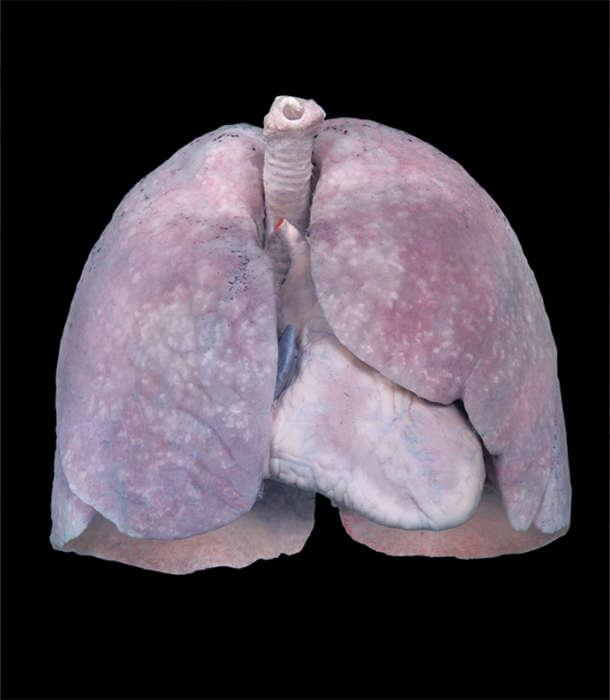 Photographs of lobes of health and cancerous lung tissue
Correcting Mutations
Just so you know…
There are a number of different enzyme systems that proofread and repair DNA
It is estimated that only 1 is every 100,000 mutations go uncorrected
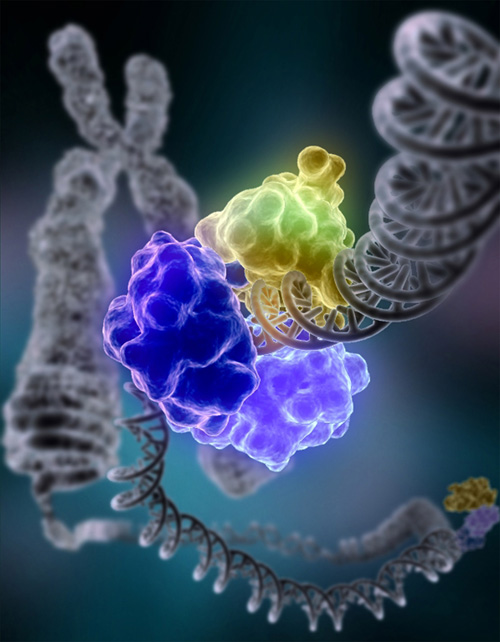 What do you think…?
How would it be different if a mutation occurred in a somatic cell compared to a gamete?
The Heredity of Mutations
Body Cell Mutations
If the mutation occurs in somatic cells, it will be restricted to the tissues of a single organism, not passing it to the next generation
Sex Cell Mutations
If the mutation occur in the reproductive cells, they may be transmitted by gametes to the next generation
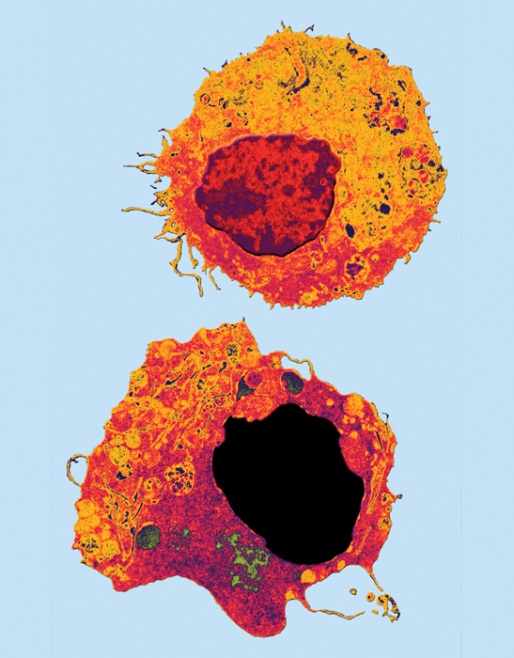 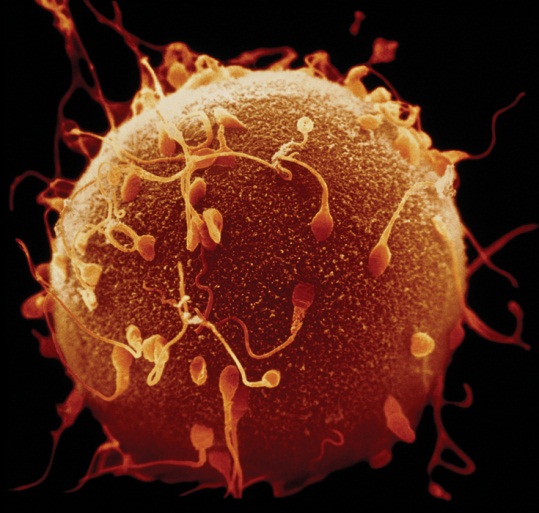 Mutations may or may not affect Phenotype
Some mutations affect phenotype
Some mutations do not affect phenotype
A mutation…
may cause a premature stop codon
may change protein shape or the active site
may change gene regulation
in sex cells can be harmful or beneficial to offspring
A mutation…
may be silent
may occur in a noncoding region.
may not affect protein folding or the active site
in body cells do not affect offspring